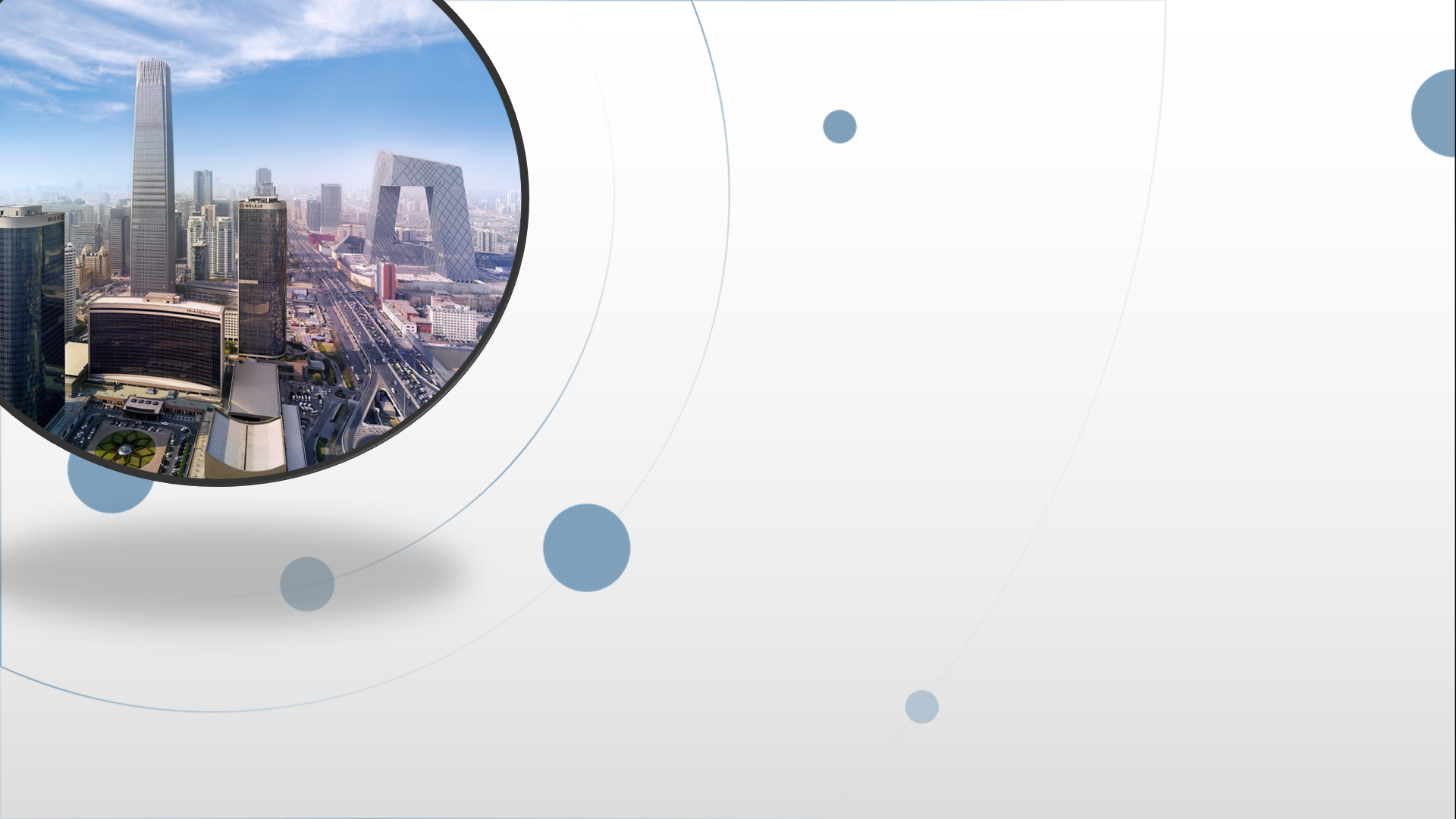 朝阳区线上课堂·高三政治
必修①《经济生活》    第一单元“生活与消费”重难点
北京市第八十中学    史达为
《经济生活》第1单元“生活与消费”知识结构图
第一课 神奇的货币
商品和货币理论
第二课 多变的价格
价值和价格理论
消费 / 需求理论
第三课 多彩的消费
含义
条件
含义
产生
特性
产生
分类
职能
本质
币材
属性
交换发展
优点
产生
含义
发行规律
结算方式
信用工具
面值、币值/购买力
通胀与通缩
币值稳定
外汇
汇率
货币发展史
经济1课知识结构图
货币
商品
纸币
本课重难点解析1：通胀与通缩对比
含义
表现/现象
价格指数
衡量指标
原因分析
利弊影响
对策
本课重难点解析2：汇率变动对贸易的影响
本币汇率上升/升值——本国产品的成本和价格相对提高，外国商品的成本和价格相对降低——出口下降，进口增加——贸易盈余减少甚至逆差。
本课重难点解析3：汇率变动的其他影响
1.对国内价格的影响：本币汇率上升，进口商品价格就会下降，带动本国产品价格下降；出口难度加大，部分转为内销，促使国内物价总水平降低。
  2.对经济增长的影响：本币升值时，出口减少，国内生产下降，不利于经济增长，导致“升值”萧条，失业增加，引起内需主导增长的宏观经济政策。
  3.对资本流出流入的影响：本币升值可以促进对外投资；同时短期热钱流入，长期则引发资本外逃。
  结论：汇率是把双刃剑，有利有弊
本课重难点解析4：关于人民币的国际化进程
自由兑换货币是指一种货币在国际经常往来中，随时可以无条件地作为支付手段使用，接受方亦应无条件接受并承认其法定价值。主要有美元、欧元、日元、加元、澳元等。
    成为国际货币的条件：庞大的经济总量；与各国密切的贸易联系；发达的资本市场。
　　本币成为国际货币意义：获得巨大的经济利益，增强在国际事务中的影响力和发言权。
　　人民币已经成为一定范围的区域性货币，可望成为区域性货币的主要货币。
经济2课知识结构图
一般规律
该 
 商品
经济内外各种
因素力量
价格弹性
供求关系
（市场）
通过改变
直接
替代品
居民生活
和或 间接
相关
商品
影响
消费/需求
价
格
变
动
互补品
决定 基础
调节作用
生产/供给
货币表现
资源配置
企业
商品价值
生产效率
劳动时间
遵   循
决定
决定
刺激作用
价值规律
分化作用
本课重难点解析1：各种因素影响价格的方式
气    候
时    间
地    域
生产条件
政    策
风俗习惯
宗教信仰
政治局势
心理预期 
其他因素
改变
供给
市   影
场   响
价格
（关系）
需求
结论：供求（的相互作用）影响价格。
市场直接
影响价格
和或
市场外部力量
间接影响价格
本课重难点解析2：价格变动的影响
①一般规律及原因分析：
易混易错：区分需求曲线的两种移动
1.对该商品：
对消费
（需求）
②数量差异或弹性情况：
2.对相关商品：
①替代品：   ②互补品：
1.调节生产规模：
即：价值规律中价格的调节作用
易混易错：区分供给曲线的两种移动
对生产
（供给）
2.调节生产要素的投入：
经济3课  知识结构图
消费理论：水平；结构；心理；观念
含义和过程：
经济发展水平
根本因素
双重性质：
正相关
直接因素       基础前提     当前预期差距
分配政策收入水平
正相关
内容和类型：
影响
消费
负相关
对象和水平：
重要因素
物价水平
方法
负相关
规律和结构：
另一因素
负相关
人口数量
心理问题：
不确定
品质服务
文化等
其他因素
观念/原则：
本课重难点解析：影响消费的因素与刺激消费的措施
根本：大力发展生产(力)提高经济发展水平，增加国民收入
生产(力)
1.消费的决定因素：
2.居民的收入：
—消费的基础和前提（主要因素）
增加居民收入
与消费量正相关
◇当前可支配收入：
稳定经济扩大
就业健全社保
与当前消费量正相关
◇未来预期收入：
◇收入差距：
与社会总体消费水平负相关
缩小收入差距
本课重难点解析：影响消费的因素与刺激消费的措施
3.物价的变动：
保障供给 降低物价
与消费量负相关
控制人口总量
4.人口数量：
与消费量负相关
规范市场秩序保护消费权益改善消费环境
5.市场状况商品质量   企业营销手段策略：
与消费量正相关
6.政府政策：
具体分析
减税补贴降息
7.消费心理 消费观念：
具体分析
树立正确的消费观
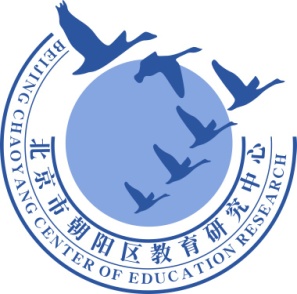 谢谢您的观看
北京市朝阳区教育研究中心  制作